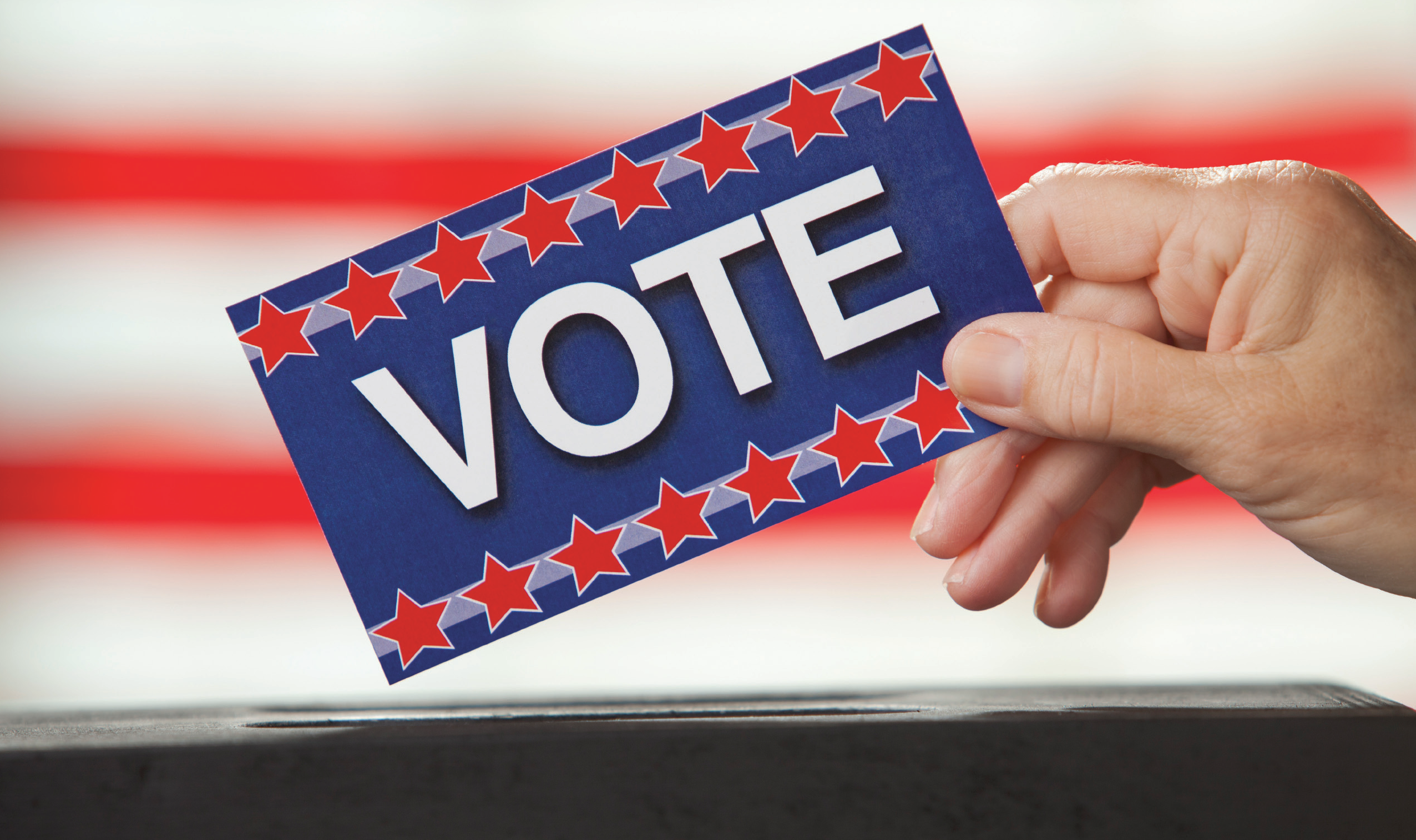 Opportunities in New York State 



Presented by the League of Women Voters of NYS Education Foundation and the League of Women Voters of NYS
Increasing Voter 
Participation
9/7/2022
Voter Access in New York
One of the lowest participation rates in the nation

No major voting reforms implemented (one of only a few states without major changes)

Constitutional changes needed for some reforms (Election Day registration and some types of early voting)

Restrictive registration requirements, including the sit-out rule for primaries
9/7/2022
New York Near the Bottom
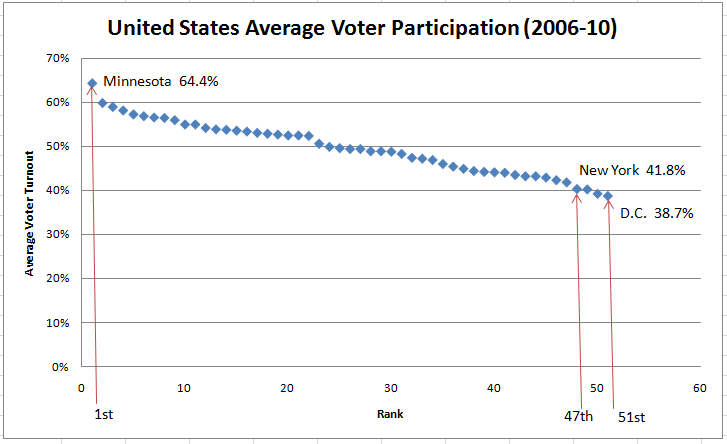 9/7/2022
New York vs. Other States
Updated and adapted from: Bloomberg, M. “2010 Mayor’s Report on Voter Access in New York”. December 2010
9/7/2022
[Speaker Notes: In addition to the 8 states that currently have EDR, two more, North Carolina and Ohio, allow voters to register and vote during the early voting period.

9 states currently offer online voter registration, California and Maryland have passed legislation but not implemented it yet.]
Possible Solutions for NYS
Voter registration modernization

Election Day registration (EDR)

Early voting

Better ballot design, voter education and poll worker training
9/7/2022
Voter Registration in NYS
Paper-based system prone to error 

Long period between registration and voting eligibility

Even longer to change parties and participate in primaries
Sit-out rule
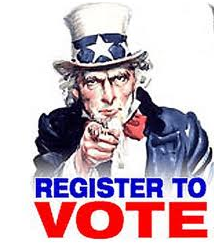 9/7/2022
[Speaker Notes: Voter registration deadline is 25 days, 10 days required in Constitution, 
Party affiliation has to be changed by 25 days prior to the date of the preceding general election day 
Party affiliation, 20 of 25 states that require party affiliation to vote in primaries allow changes within 30 days of voting.]
Voter Registration Modernization Innovations  in Other States
Automated

Safety Net for Errors

Online

Election Day
9/7/2022
[Speaker Notes: The Brennan Center did an extensive study of paperless voter registration in 2010.  This report cited a comprehensive national study showing that  up to 3 million people were  kept from voting in 2008 due to registration problems.  
Automated registration refers to how  State election officials electronically register consenting eligible citizens
Once an eligible citizen is on a state’s voter rolls, that record is also electronically updated
Eligible citizens can correct errors on the voter rolls before and on Election Day.
Nine states currently offer online registration.
Eight states have election day registration.]
How Paperless System WorksThrough DMVs
Adapted from: Brennan Center for Justice “Voter Registration for the 21st Century”
9/7/2022
[Speaker Notes: The states that have adopted automated registration at their DMVs all follow basically the same process.
Step 1: When a customer wishes to register to vote and affirms her eligibility, DMV officials enter her information into the DMV database system.
Step 2: The statewide voter registration database system collects voter registration information from the DMV system and sends it to local election officials for review.
Step 3: Local officials review the new registrations.
Step 4: When local officials accept the registrations, they are posted to the voter rolls.

Automated registration has become increasingly popular. Seven states currently have fully automated systems. By this, we mean the entire process is paperless, so that all information election officials need is transmitted electronically in a format that can be uploaded into their databases.  Ten states now have partially automated systems. By this, we mean that agency officials transmit some information electronically, but they have not completely eliminated the transmittal of paper forms (such as for signatures) or local data entry. Arkansas and Texas, listed here as partially automated, are currently moving toward full automation and they may have completed their work by now.]
Advantages of Paperless System
Cost effective

More accurate 

Easier to update 

Boosts registration rates
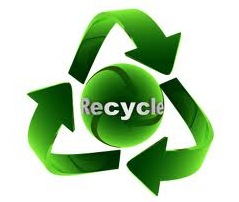 9/7/2022
[Speaker Notes: Clear benefits of paperless system.  Registration innovations have earned praise from both parties.

None of state officials interviewed by the Brennan Center found any reliability or security problems with paperless registration.]
Infrastructure Already in Place
HAVA statewide voter registration database 

Other lists computerized 

Could be easily done in New York
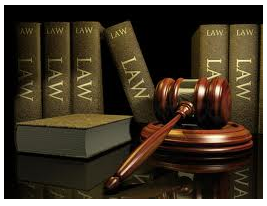 9/7/2022
[Speaker Notes: The infrastructure for modernization is now in place in every state:
Every state now has a statewide voter registration database.
 Most other reliable government lists are now in computerized databases.
 The Selective Service builds its registration lists largely through automated registration and data transfer from government agencies in every state, and it has been doing so for a number of years.

Moving to paperless registration in New York would not require a constitutional amendment or major statutory changes.]
Election Day Registration (EDR)
Already implemented in 8 states 

Higher participation rates

Decreased reliance on affidavit ballots 

Would require constitutional amendment in New York
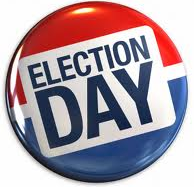 9/7/2022
[Speaker Notes: Eligible voters who do not appear on rolls complete new voter registration application on Election Day and vote regular ballot.]
Security Concerns with EDR?
Evidence Lacking

States with EDR require residency and ID proof 

Post-election audits
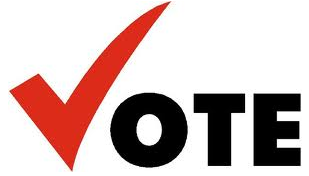 9/7/2022
[Speaker Notes: Have to attest to identity face to face with election officials.  
Heavy penalties, voters must document identity and sign oath.]
Types of Early Voting
9/7/2022
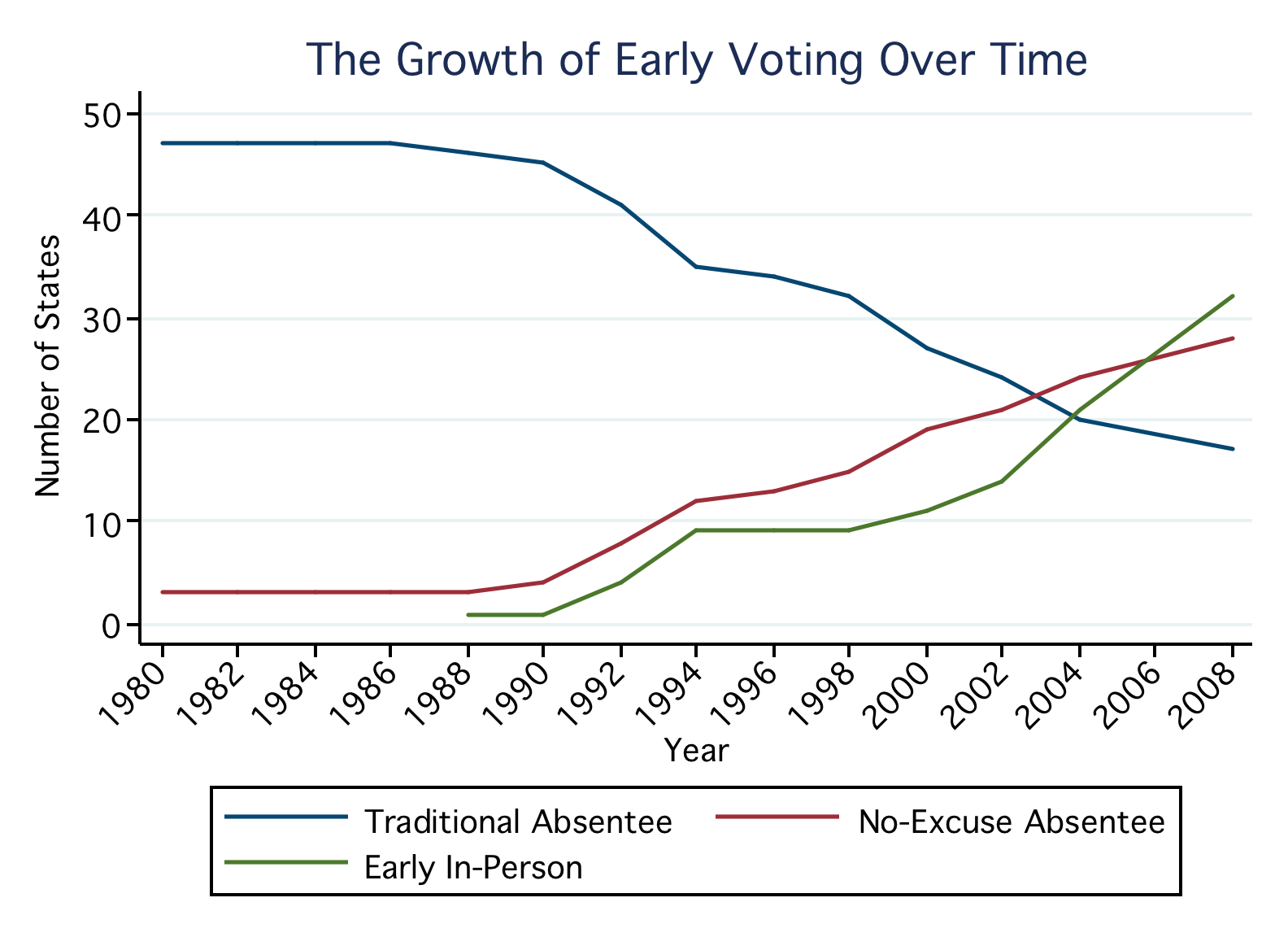 Adapted from: Reed College Early Voting Information Center”
9/7/2022
[Speaker Notes: Three main legal regimes out there:

Traditional absentee balloting, mainly remaining in the NE.

No excuse absentee balloting, first appeared in California in 1978 and as we will see in a moment, accelerated in the 1990s.

Finally early in person voting, first pioneered by Texas and similarly grew through the 1990s, really exploding after 2000.]
Arguments for All Types of Early Voting
More convenient 

Increased voter satisfaction

May increase voter participation

Other possible advantages:
More accurate ballot counting
May reduce administrative costs
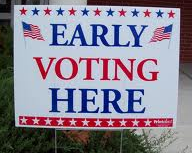 9/7/2022
[Speaker Notes: All scholars agree that early voting increases the validity of the election but are conflicted on the cost savings and increasing participation.]
General Early Voting Concerns
Mixed results on increasing voter turnout

Fails to overcome demographic barriers to voting

Upfront cost for election administrators 

Ballot security

How long a period for Early Voting?
9/7/2022
[Speaker Notes: Either absentee or EIP.  Prolongs the election cycle and raises the cost of running a campaign
Raising costs- candidates now have to focus for example on the ‘2 weeks’ before election day and treat every day as if it were a poll day. This can drastically increase election coffers 

Early voting periods range in length from 4 days to 45   The average is 19 days.]
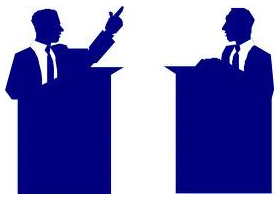 Voter Turnout Debate
Overall participation increase may only affect certain demographics

Some states have seen dramatic increases of almost 10% 

Others have witnessed an actual drop in participation

Success of early voting appears to depend heavily on the demographics and the scope of the election
9/7/2022
[Speaker Notes: Sudden and forced VBM in California saw a drop of over 10% in participation.]
Equal Accessibility Concerns
Inequities in early voting implementation

How many sites and how many machines?

Disabled voters still face accessibility problems

Similar demographics with early voting sites and Election Day
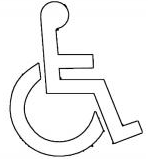 9/7/2022
[Speaker Notes: Transportation challenges to early voting poll sites
Lower-income communities suffer from poor mail service and weak voter registration]
No-Excuse Absentee Voting
Allows citizens to acquire an absentee ballot without any justification

Very successful in California

Provides dramatic increases in absentee voters

Would decrease costs on Election Day

Paper trail provides accountability
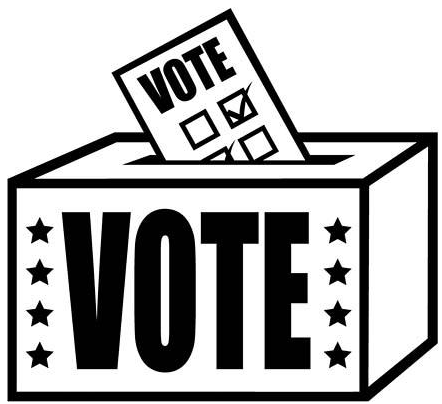 9/7/2022
[Speaker Notes: California
-2002- 25% of voters cast their ballots through absentee voting

Would result in more accurate vote records –recountable

Decreases costs because fewer people are voting on Election Day]
Drawbacks of No-Excuse Absentee Voting
Would require a NYS Constitutional Amendment 

Demographic barriers to voting remain

Ballot security
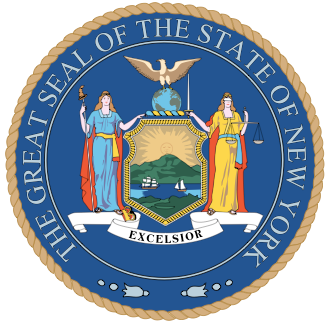 9/7/2022
[Speaker Notes: Studies show the same demographics utilize absentee ballots- older and more educated populations, might not actually stimulate voter participation

Absentee ballots have always had security concerns]
Early-In-Person Voting (EIP) - Voting Centers
Permits voters to cast vote early- either at traditional polling places or conveniently located voting centers

Lessens traffic and wait times on Election Day

May help with “mobile” populations in urban areas or college towns
9/7/2022
[Speaker Notes: One study found that placing voting centers in convenient places such as shopping malls and super markets greatly increased voter turnout

2004- more citizens in Texas voted early than on Election Day. 

Clark County Nevada (Las Vegas) had a travelling Poll site which would drive into different towns and allow people to vote. 

In urban areas or college towns where voters often move to new residences and are not registered with the proper polling place

Supermarkets,  shopping malls, traveling poll sites]
EIP Concerns
Doesn’t overcome the barrier of people having to physically get out and vote. 

Problems with staffing at and additional
costs of voting centers 

Availability of suitable polling locations

Demographics that show up to vote early are almost identical to those who vote on Election Day.
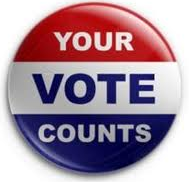 9/7/2022
[Speaker Notes: The localities were not a problem because you voted with the proper type of ballot for your original precinct. However, this means that different ballots have to be available at the EIP voting centers.]
Vote-by-Mail (VBM)
Provides a solid paper trail

Random ballot auditing can combat fraud

Lowers election costs

Used in Oregon entirely and almost all of Washington state
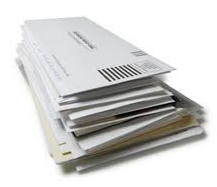 9/7/2022
[Speaker Notes: Oregon estimated it saved 17% on costs by switching to all VBM
Would require all registered voters to mail in a ballot, eliminates the need for polling places
Oregon has had a slow 20 process to finally adopt a full VBM system- started with no excuse absentee and then small scale elections allowing VBM. Eventually the entire state was all-VBM

-VBM serves to retain voters more than mobilize voters 

-Oregon is the only state to mandate VBM status, but other states  provide permanent VBM status as an option for voters

Oregon reports 6% increase over 3 presidential elections, but scholars see inconsistent results in studies.]
VBM Concerns
Security and fraud concerns with VBM elections-LWVUS SARAT Criteria: 
Secure 
Accurate 
Recountable
Accessible 
Transparent

May have negative participation effects if VBM is mandatory

Has not had significant success in low-income communities
9/7/2022
New York Ballot Issues
Poor ballot design and confusing instructions

Multi-language ballots lead to small fonts and convoluted layout

May create distrust in voting process

Has been some resistance in New York to sample ballots being online
9/7/2022
New York City Paper Ballot
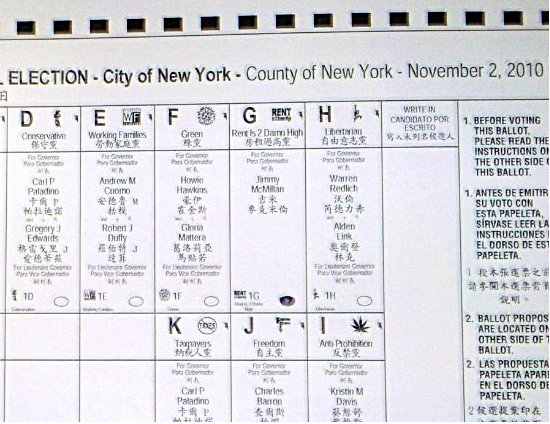 9/7/2022
Fixing the Ballot
Simple and cost effective to fix 

Follow guidelines for effective ballot design
Clarifying design, including page numbers and layout
Using clear and simple language on both instructions and referendums

Wouldn’t require complex legislation or constitutional amendment
9/7/2022
Voter Education And Poll Worker Training
BOEs posting online ballots, educating voters 

Paper voter guides

Electronic voter guide

Better and standardized poll worker training
9/7/2022
Possible Steps
Short term
Voter registration modernization
Better ballot design
Improved poll worker training
Online sample ballots
Long Term 
Election day registration
No-excuse absentee voting
Early voting
9/7/2022